Figure 6. Sequence logo representing the upstream sequence motif detected by GeneMarkS for A.fulgidus. This ...
Nucleic Acids Res, Volume 29, Issue 12, 15 June 2001, Pages 2607–2618, https://doi.org/10.1093/nar/29.12.2607
The content of this slide may be subject to copyright: please see the slide notes for details.
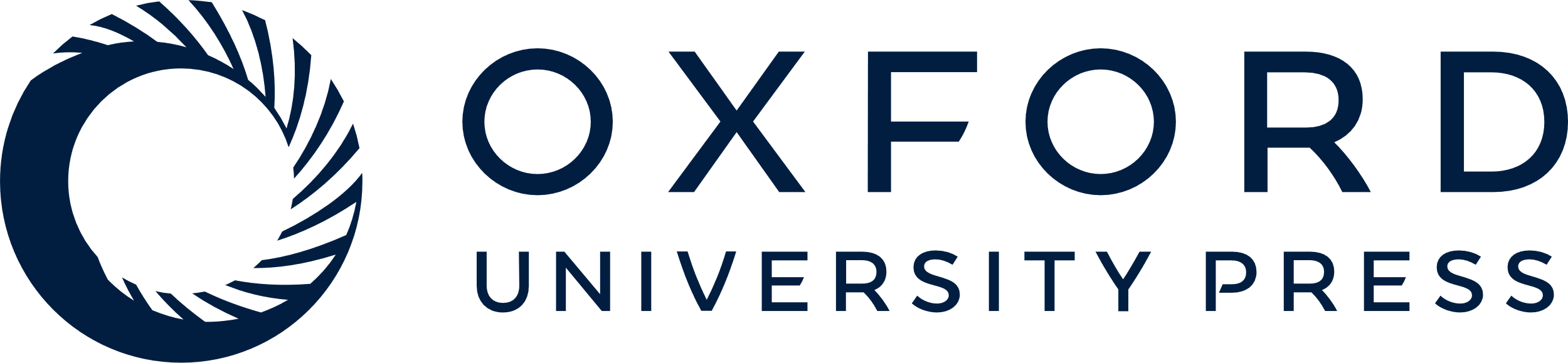 [Speaker Notes: Figure 6. Sequence logo representing the upstream sequence motif detected by GeneMarkS for A.fulgidus. This consensus sequence is rather indicative of a eukaryotic-like promoter element, than an RBS signal as often found in prokaryotes. Sites that match this pattern are ubiquitous in A.fulgidus, although further analysis of a subset of upstream sequences reveals a second motif (see Fig. 7) complementary to the 3′ terminal section of the A.fulgidus 16S rRNA.


Unless provided in the caption above, the following copyright applies to the content of this slide:]